Použití matematického softwaru v technické praxi
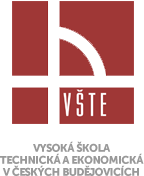 Autor diplomové práce: Bc. Dominik Zděnek
Vedoucí diplomové práce: doc. RNDr. Zdeněk Dušek, Ph.D.
Oponent diplomové práce: Ing. Vladimír Faltus, Ph.D.
2021
1
Motivace k řešení problému
Prohloubení znalostí v dané problematice
Použití softwaru GNU Octave
Využití znalostí získaných během studia
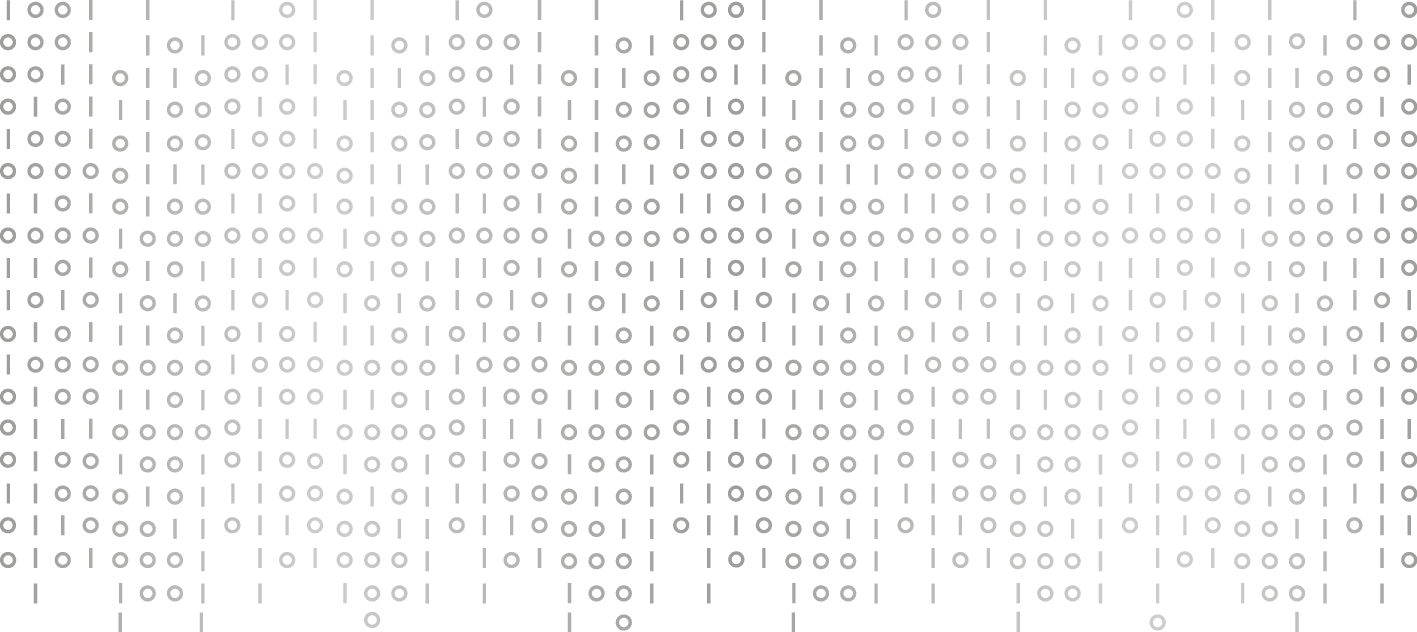 2
Cíl práce
Seznámení se s matematickým softwarem Octave
Naučit se používat jeho základní funkce a zpracovat v něm konkrétní problém – rozhodování za rizika a nejistoty
V programu Octave vytvořit programy ilustrující základní situace v závislosti na různých hodnotách vstupních parametrů
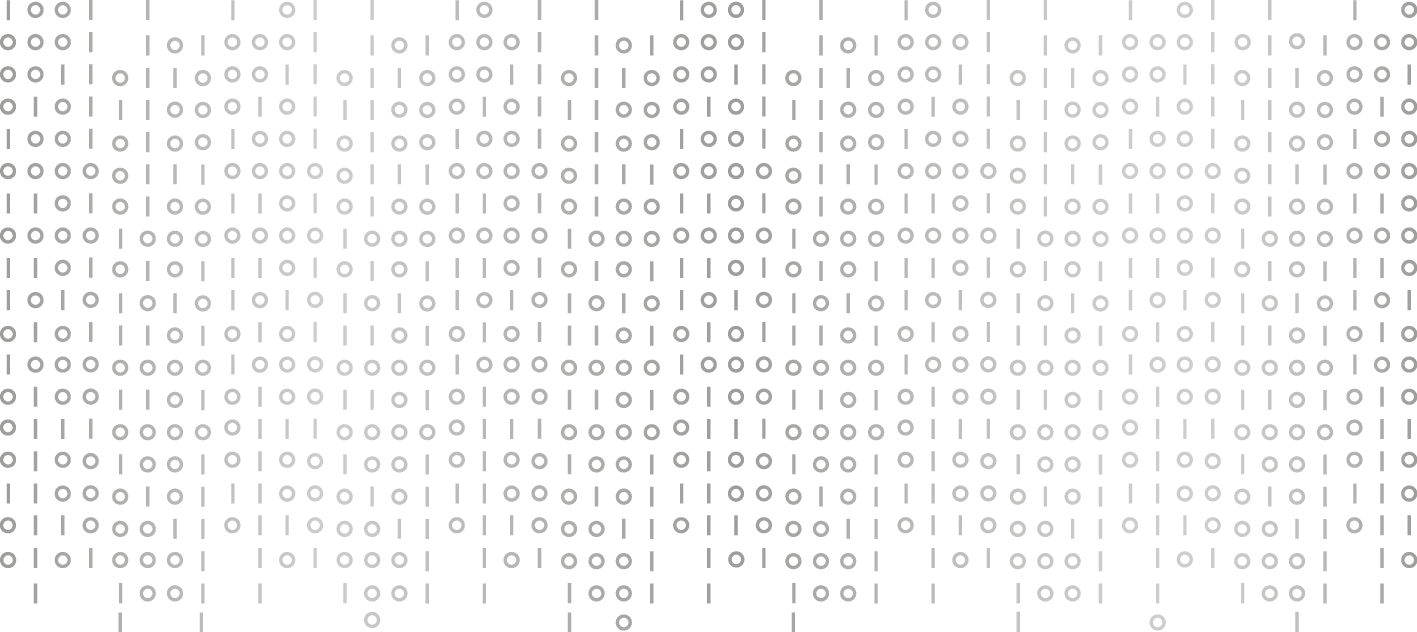 3
Teoretická část
Rozhodování obecně 
Teorie rozhodování 
Rozdělení 
Rozhodovací stromy 
Rozhodování za rizika a nejistoty
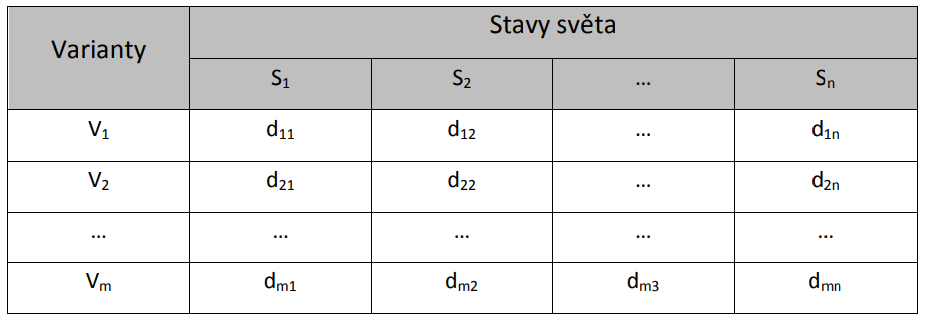 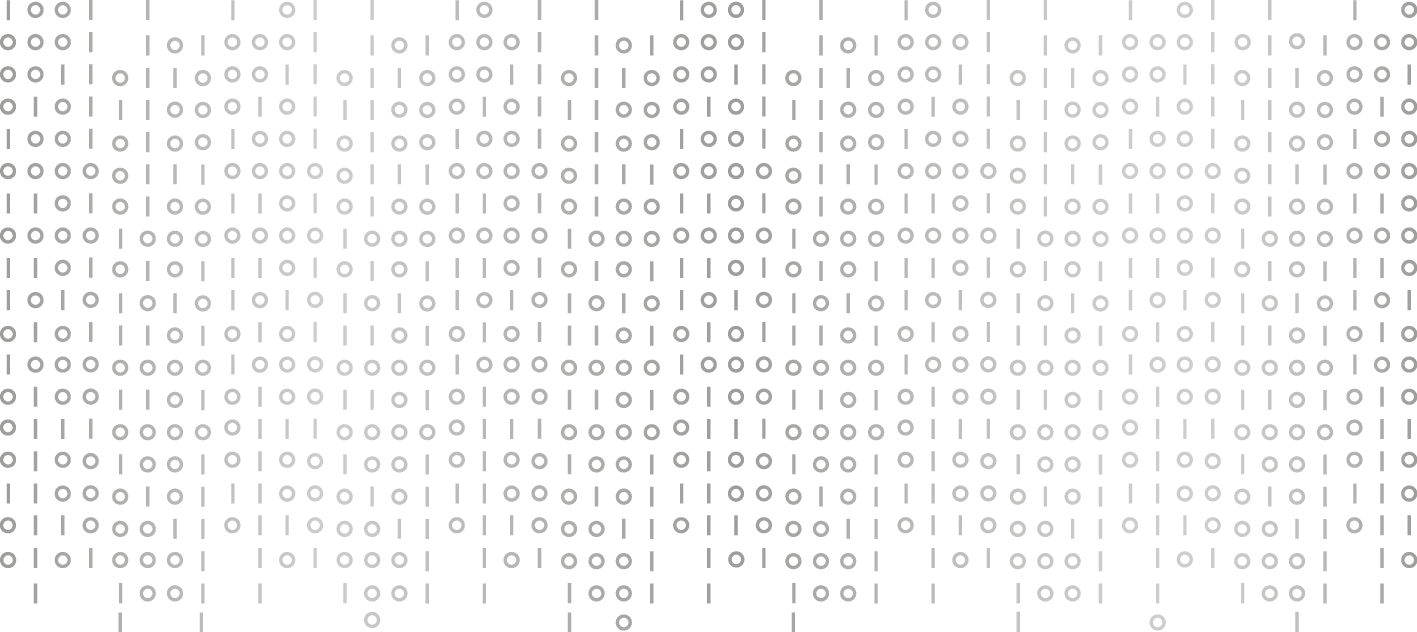 4
Teoretická část
Pravidla rozhodování za nejistoty
Optimistický přístup (pravidlo maximax)
Pesimistický přístup (pravidlo minimax, Waldův princip)
Laplaceovo pravidlo
Hurwiczovo pravidlo
Savageovo pravidlo
GNU Octave
Vyšší programovací jazyk, orientován na numerické operace
Volně dostupný software
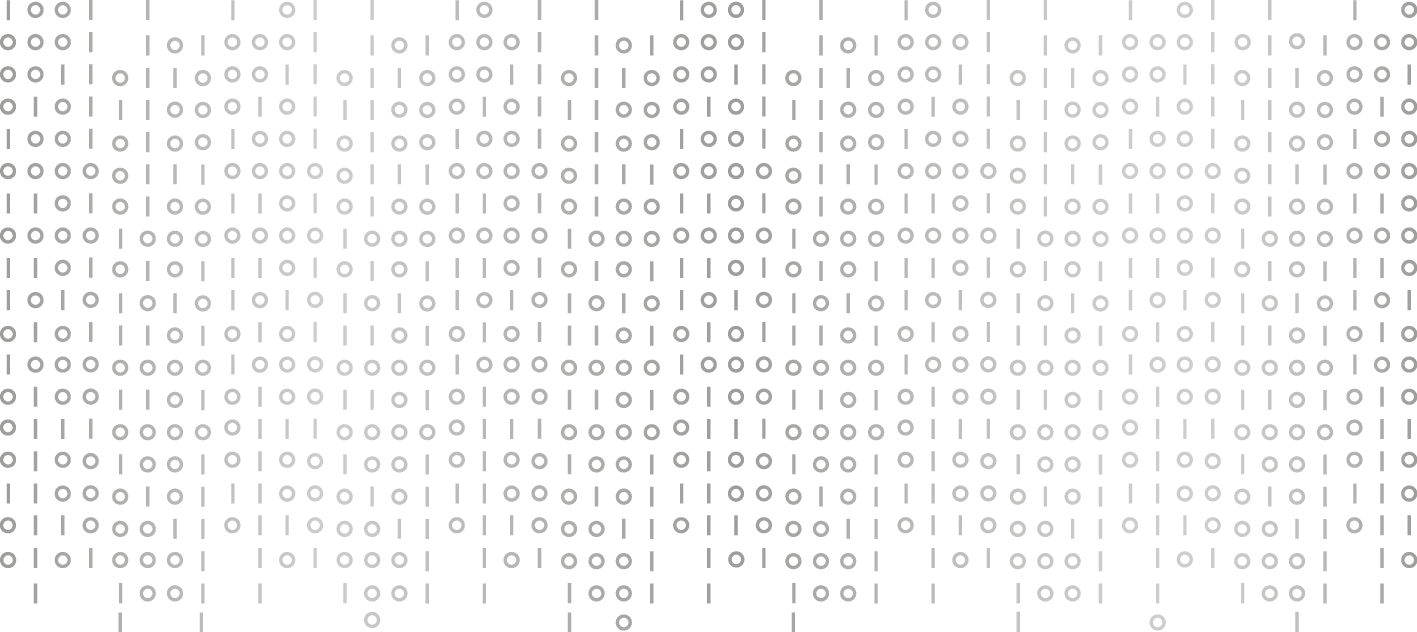 5
Analýza problému
Vzorové příklady
Výpočet vzorových příkladů za použití popsaných metod
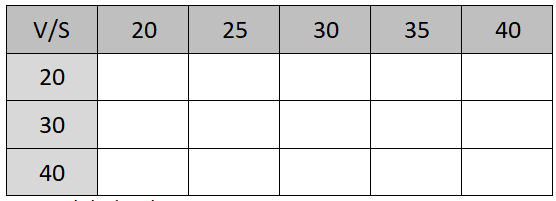 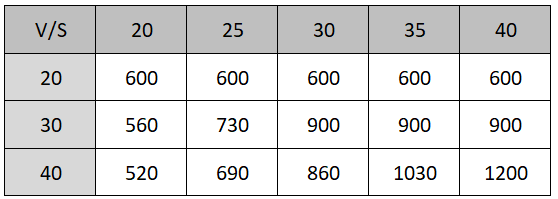 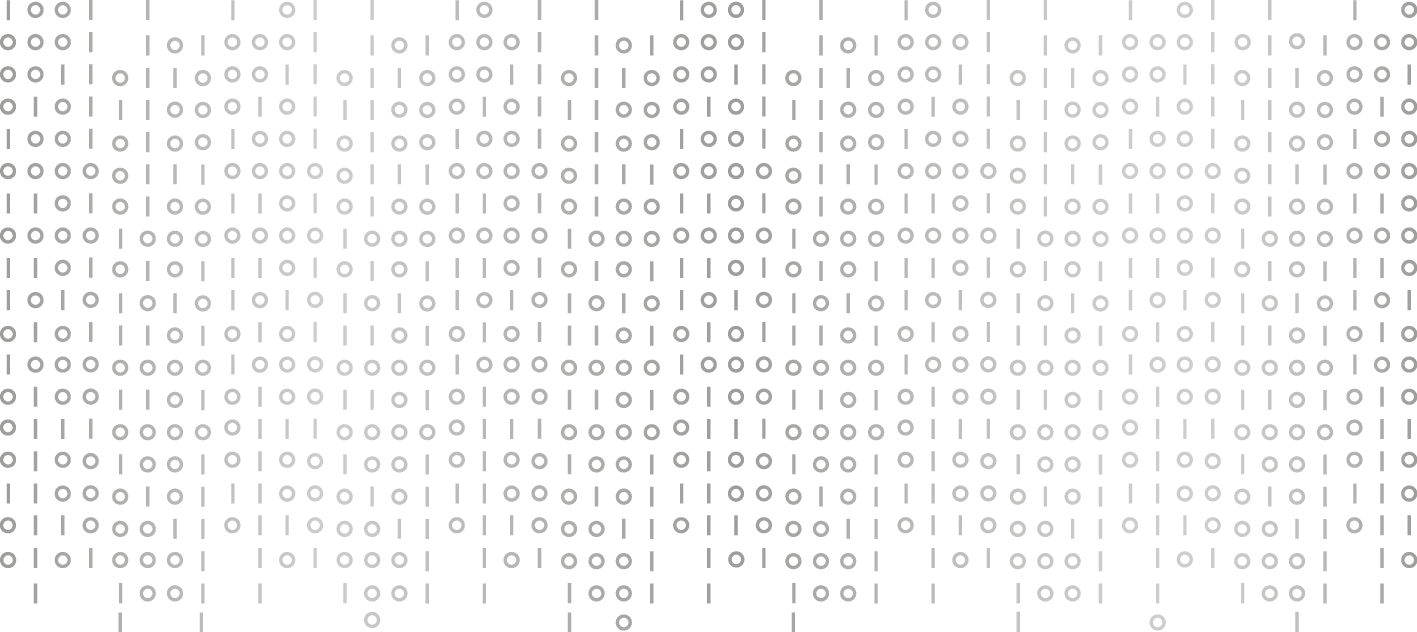 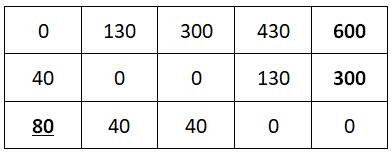 6
Vlastní návrhy řešení
Řešení vzorových příkladů pomocí matematického softwaru
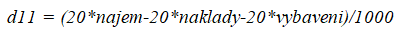 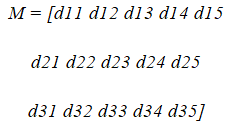 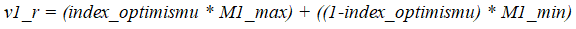 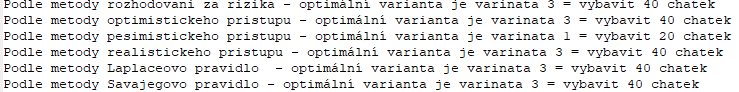 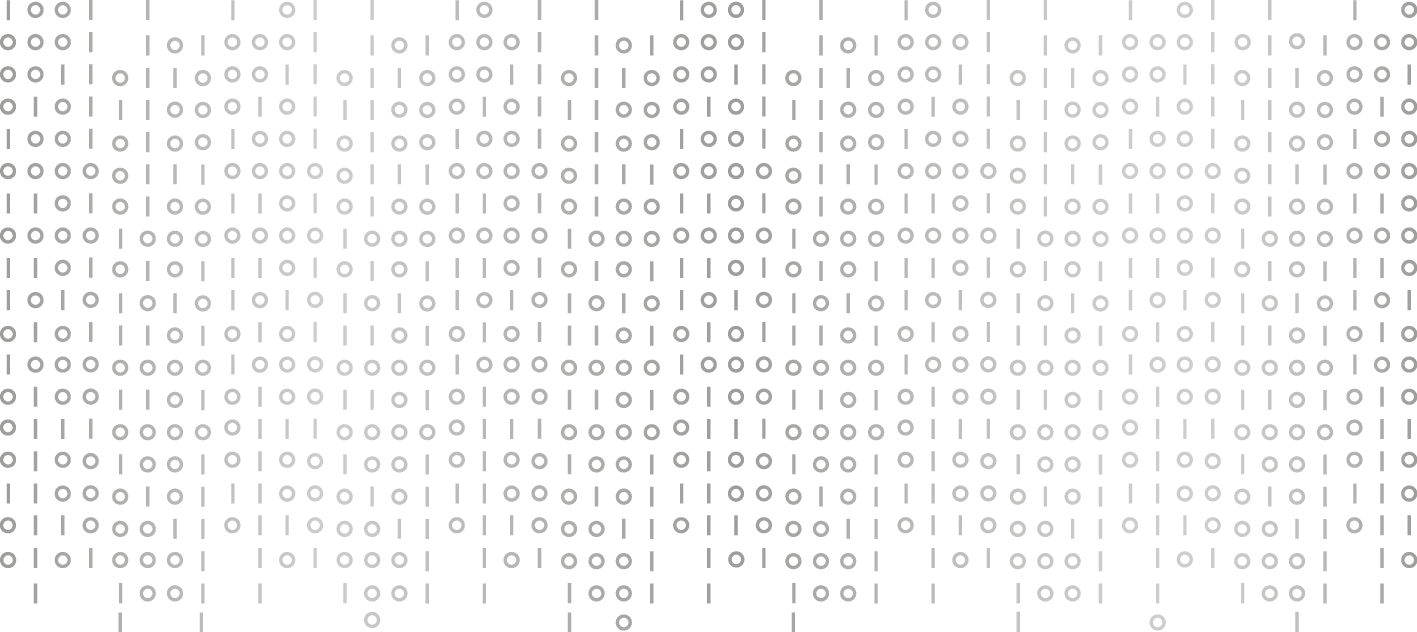 7
Vlastní návrhy řešení
Praktický příklad
Program pro výběr nové výrobní linky
Více proměnných
Výsledek za 2 roky, 5 let nebo 10 let...
Ušetření času
Menší pravděpodobnost chyb
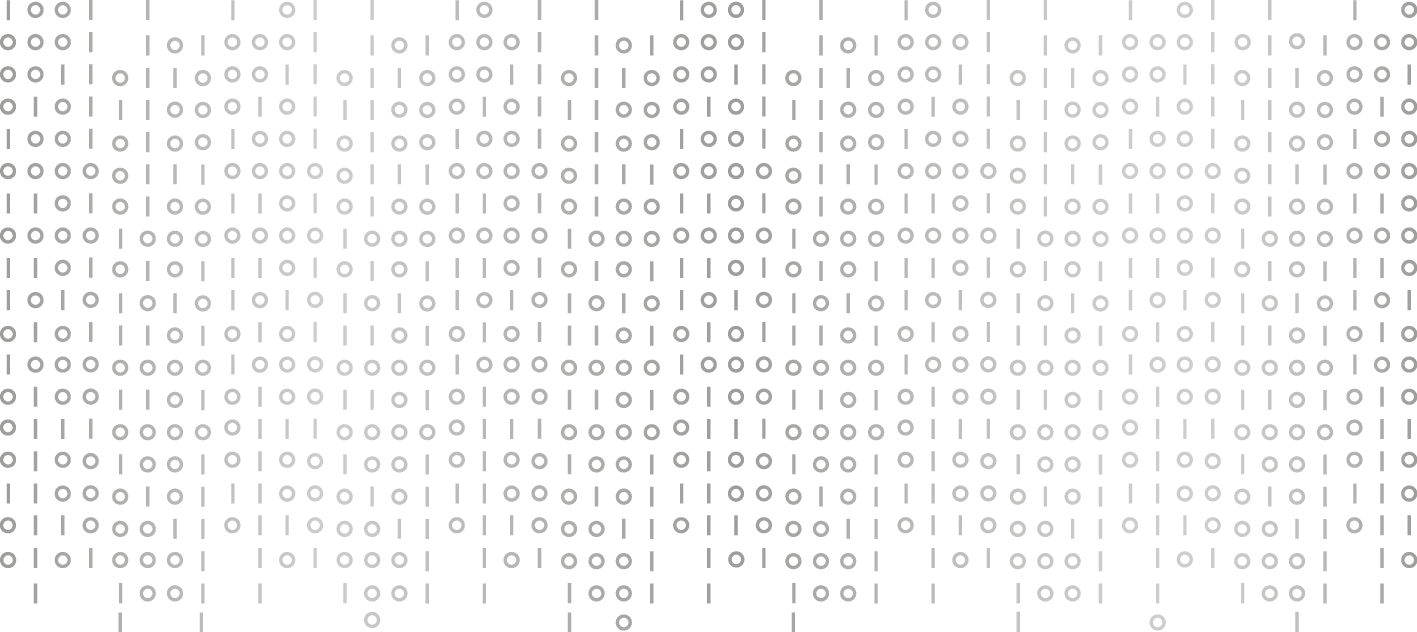 8
Vlastní návrhy řešení
Proměnné:
jednotlivé situace: kolik procent výrobní kapacity bude využito (poptáváno),
počet let: sledované období,
index optimismu,
počet pracovníků pro danou výrobní linku,
počet robotů pro danou výrobní linku,
pořizovací cena výrobní linky v Kč,
průměrné měsíční náklady za 1 zaměstnance na dané výrobní lince v Kč,
průměrné měsíční náklady za 1 robota na dané výrobní lince v Kč,
pořizovací cena 1 robota v Kč,
průměrný měsíční zisk získaný odpracovanou prací 1 pracovníka v Kč,
průměrný měsíční zisk získaný odpracovanou prací 1 robota v Kč.
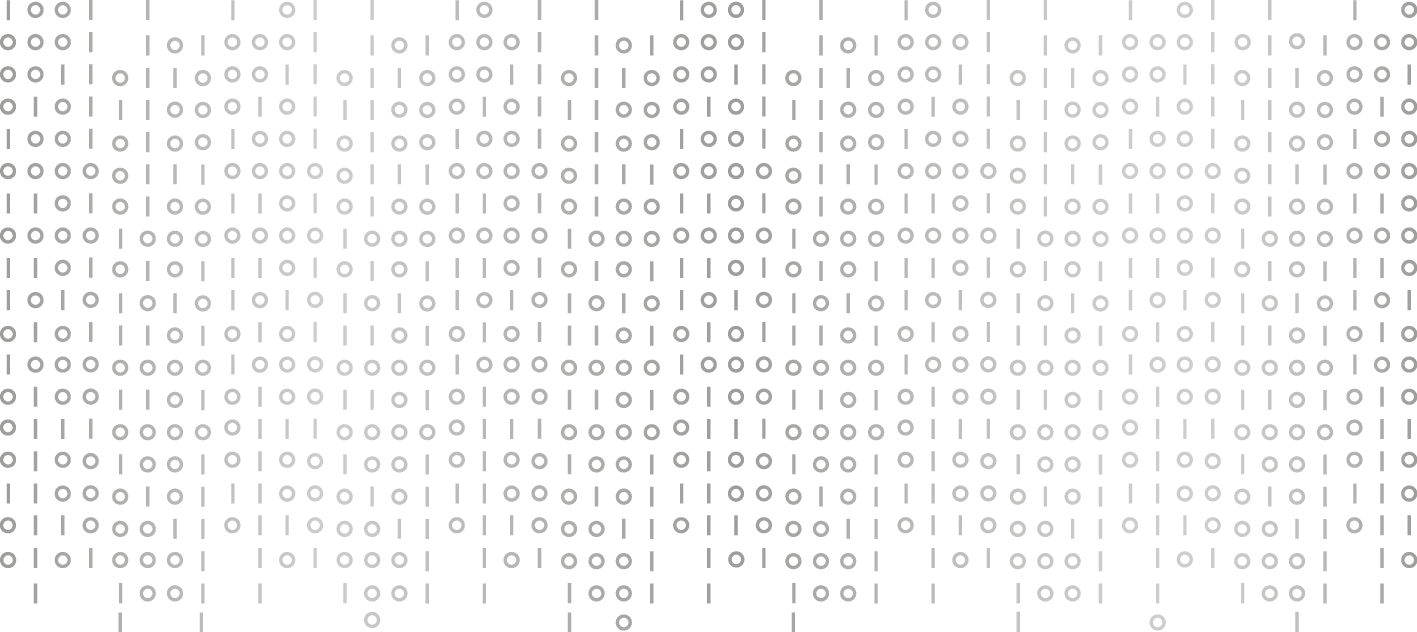 9
Vlastní návrhy řešení
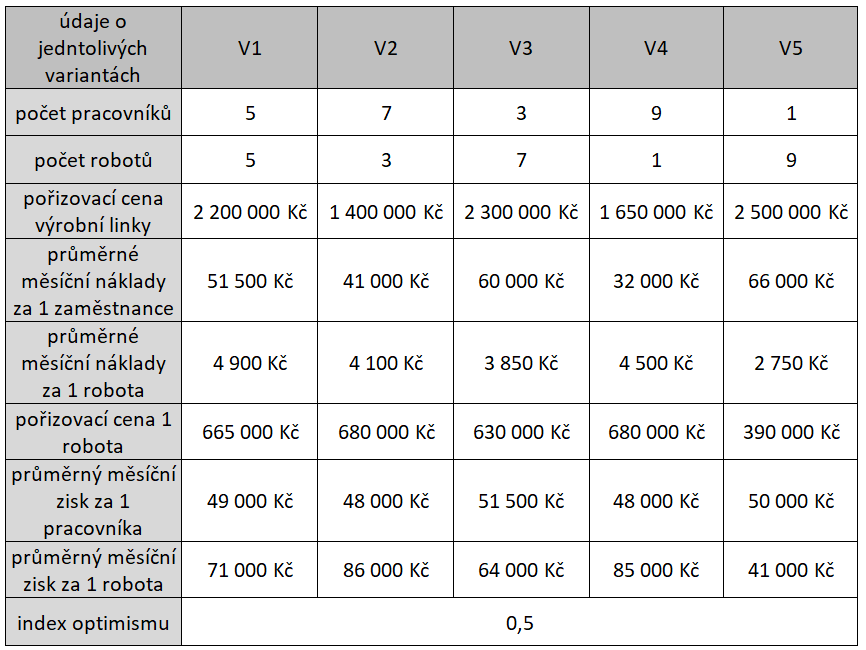 Použité situace, které mohou nastat:
S1: za celé období bude využito 100% výrobní kapacity,
S2: za celé období bude využito 75% výrobní kapacity,
S3: za celé období bude využito 50% výrobní kapacity,
S4: za celé období bude využito 25% výrobní kapacity.
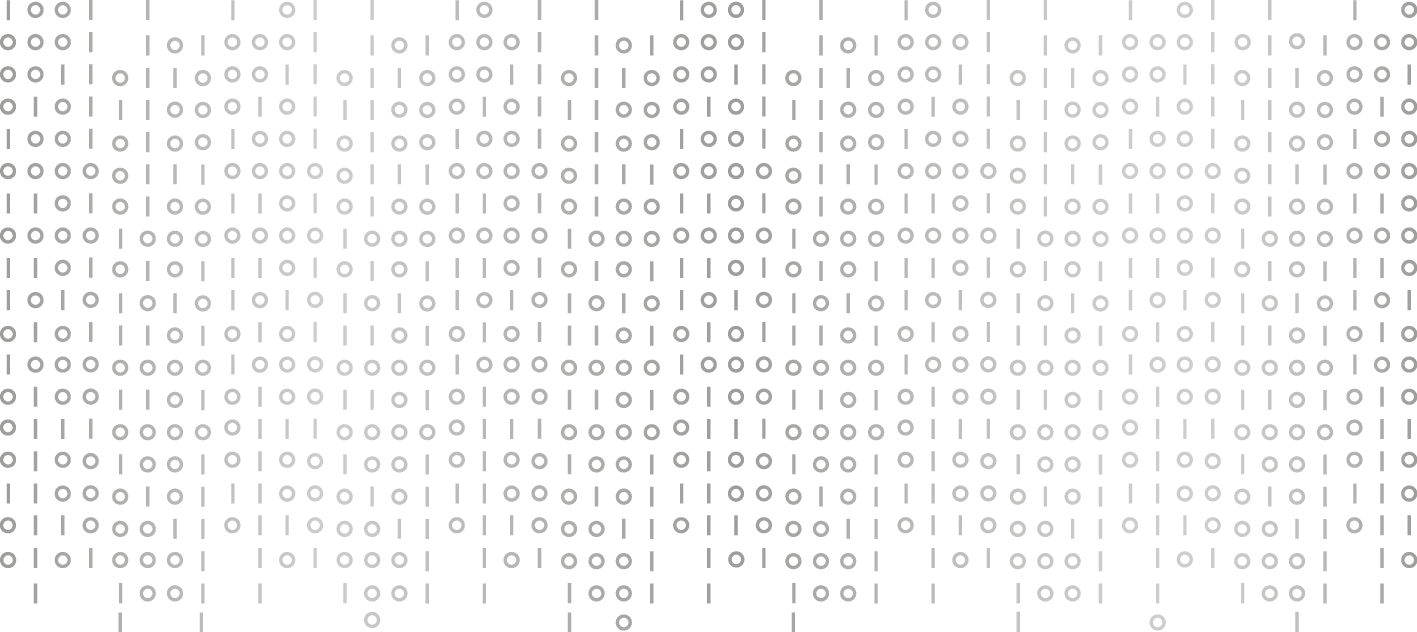 10
Vlastní návrhy řešení
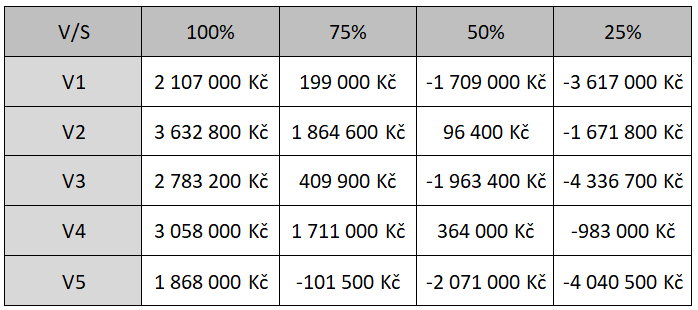 Výsledek za 2 roky:





Podle metody optimistického přístupu - optimální varianta je varianta 2
Podle metody pesimistického přístupu - optimální varianta je varianta 4
Podle metody realistického přístupu - optimální varianta je varianta 4
Podle metody Laplaceovo pravidlo - optimální varianta je varianta 4
Podle metody Savajegovo pravidlo - optimální varianta je varianta 4
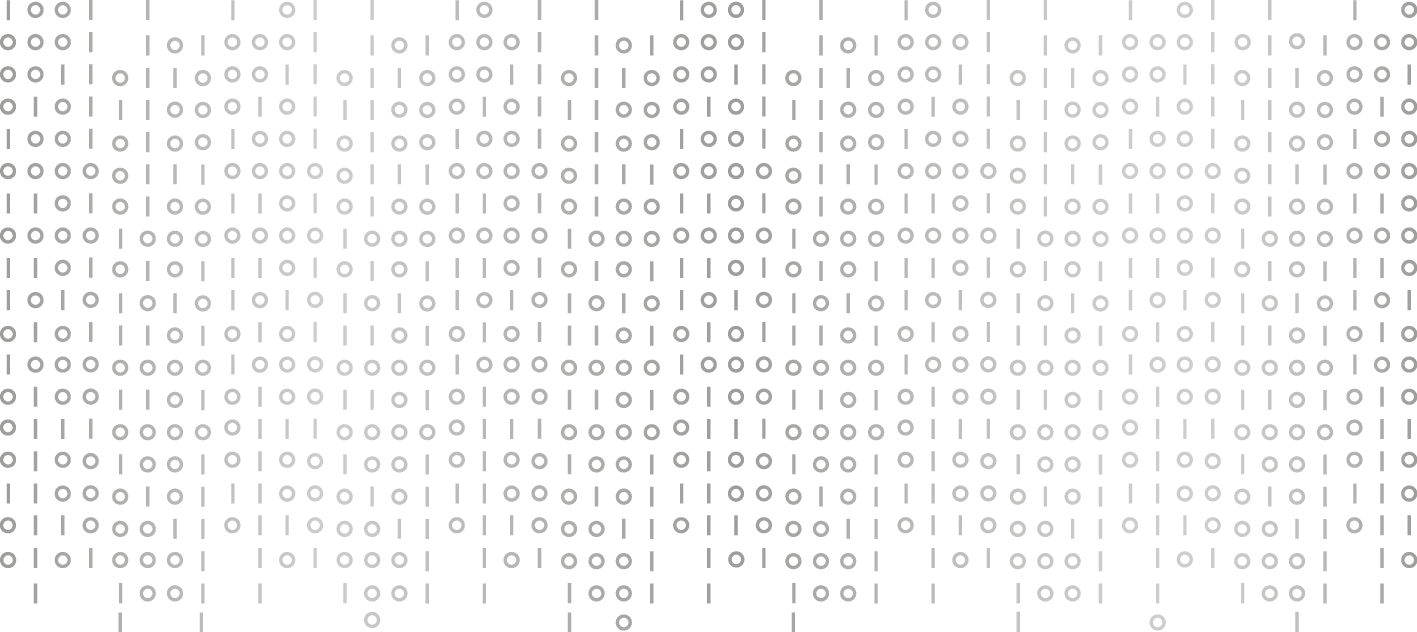 11
Vlastní návrhy řešení
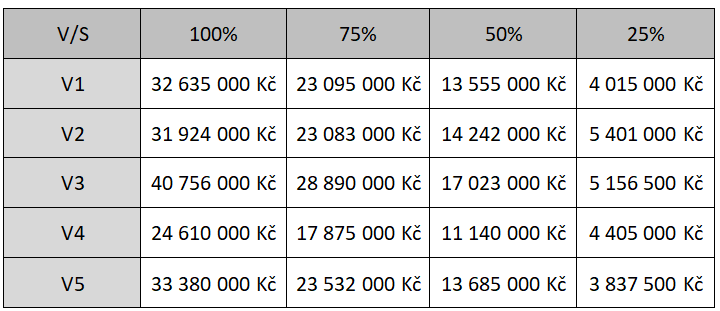 Výsledek za 10 let:





Podle metody optimistického přístupu - optimální varianta je varianta 3
Podle metody pesimistického přístupu - optimální varianta je varianta 2
Podle metody realistického přístupu - optimální varianta je varianta 3
Podle metody Laplaceovo pravidlo - optimální varianta je varianta 3
Podle metody Savajegovo pravidlo - optimální varianta je varianta 3
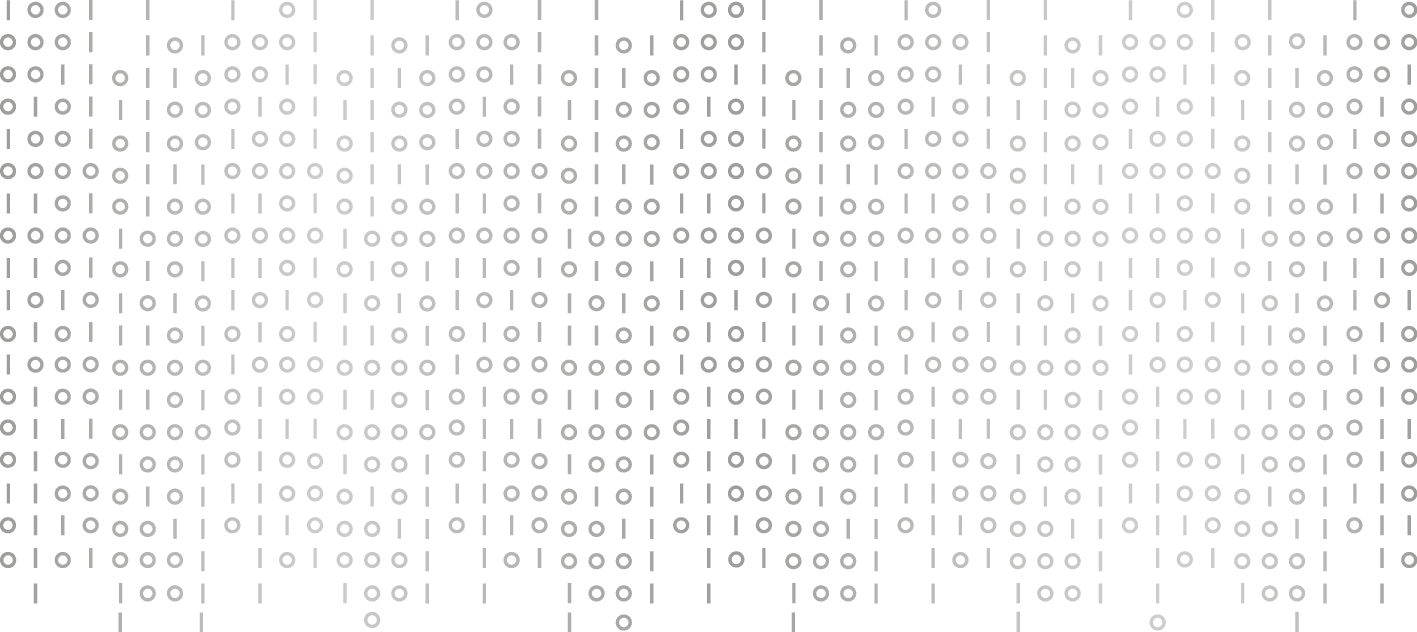 12
Závěr
Ulehčení práce při řešení technického problému
Rychlejší
Přesnější 
Praktické využití matematického softwaru
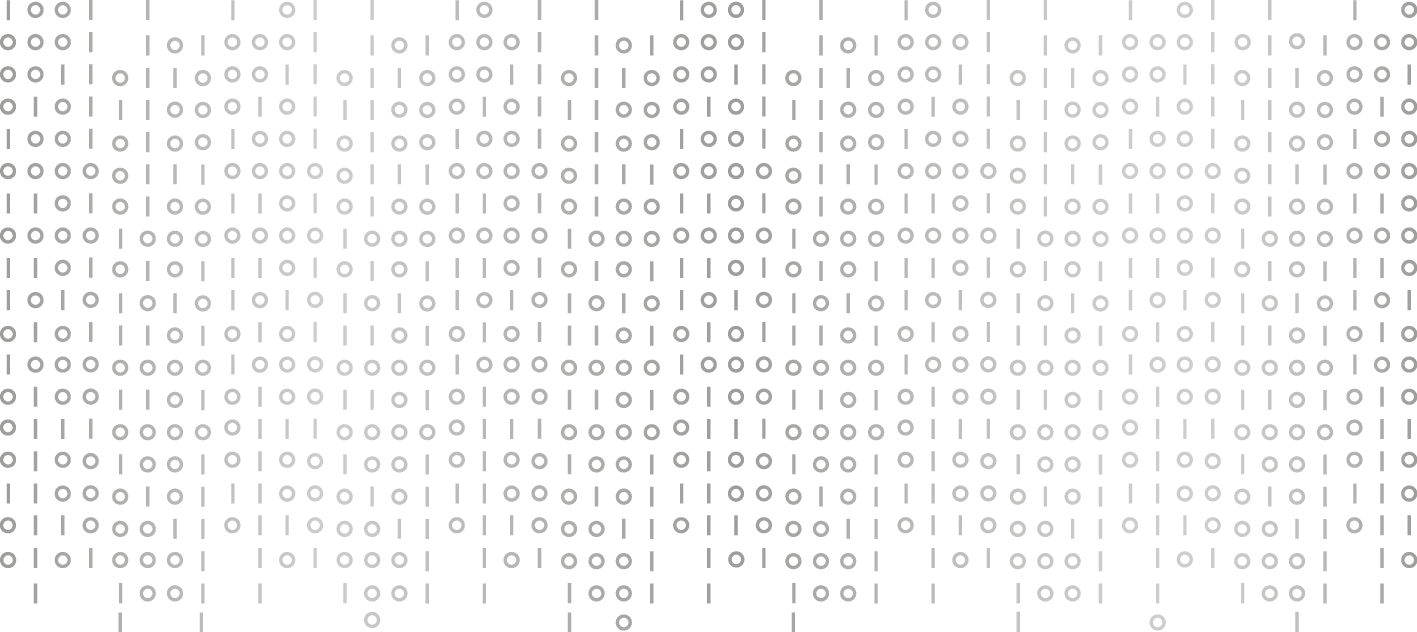 13
Odpovědi na doplňující otázky
Otázky oponenta práce:
Vzorové příklady v kap 4.1 nejsou doplněny odkazem na zdroj. Vytvořil je autor diplomové práce sám? Kde autor hledal inspiraci pro jejich témata?
Dal by se skalární součin uvedený na str. 30 ve vzorcích dole nahradit jednodušším maticovým/vektorovým zápisem?
Bylo by možné zjednodušit poměrně zdlouhavé zadávání rovnic uvedené na konci strany 29 a na začátku strany 30?
Mohl by autor práce objasnit základní ekonomickou terminologii, jako je např. zisk, ztráta, příjmy, náklady nebo výdaje?
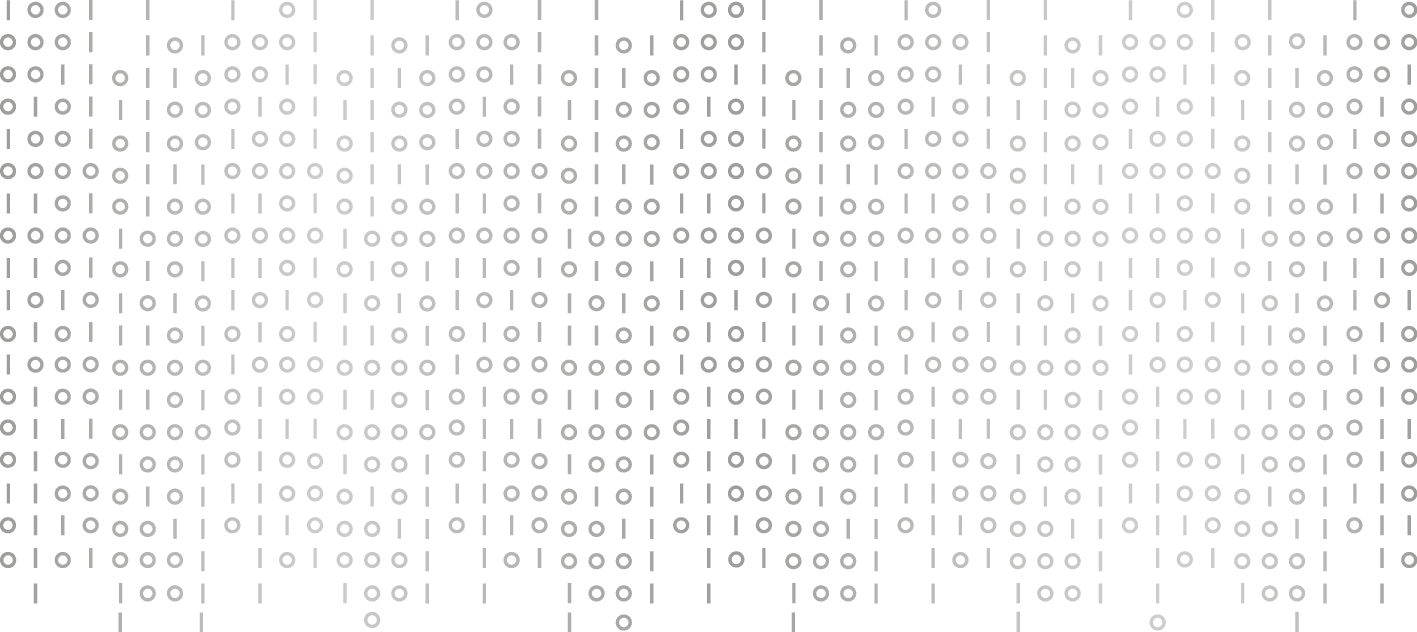 14
Děkuji za pozornost
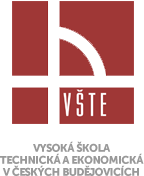 15